To:
To:
To:
To:
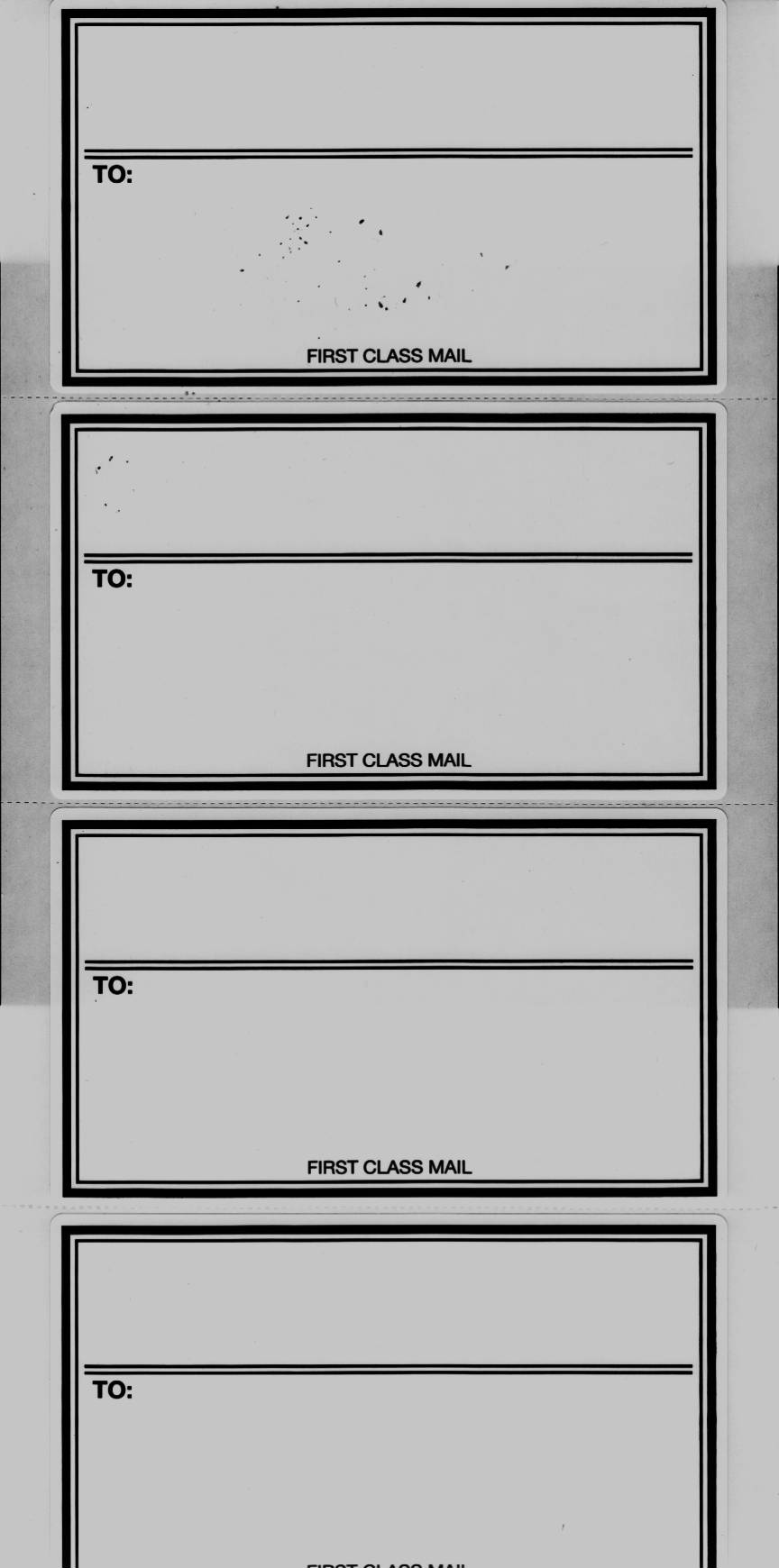 KOLB ROELLGEN & KIRCHOFF LLP
P.O. BOX 215
VINCENNES, IN 47591
KOLB ROELLGEN & KIRCHOFF LLP
P.O. BOX 215
VINCENNES, IN 47591
KOLB ROELLGEN & KIRCHOFF LLP
P.O. BOX 215
VINCENNES, IN 47591
KOLB ROELLGEN & KIRCHOFF LLP
P.O. BOX 215
VINCENNES, IN 47591